Please Note…
Please make sure your Start Video is OFF when logging into the WebEx platform. 
Here is what it should look like 




ALSO

It is NORMAL to not hear any sound until the webinar starts at 12:00 noon EST. 

Your phone line is muted, but you can always chat to the host, BJ Schwartz, if you have any questions or concerns during this time.
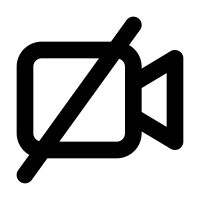 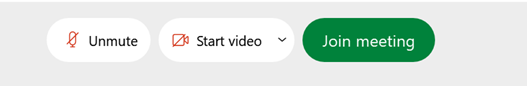 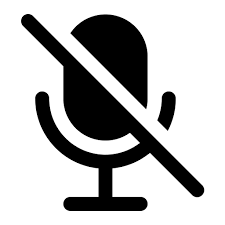 Partners In Medical Education, Inc Copyright 2022
1
Back to Basics:  Intermediate Topics for New Coordinators
Presented by: Cheryl Haynes, BA
                       Christine Redovan, MBA, MLIS
Partners In Medical Education, Inc Copyright 2022
2
Introducing Your Presenters…
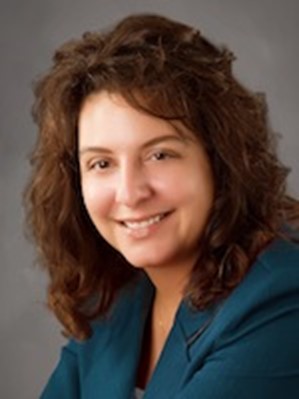 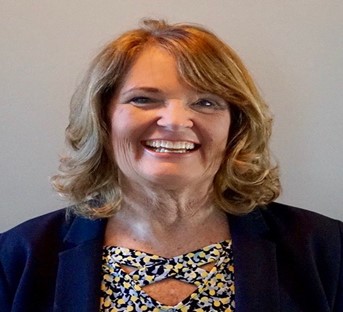 Cheryl Haynes, BA
GME Consultant
Christine Redovan, MBA, MLIS
GME Consultant
22+ years program and institution GME administration experience including training and continuing education for new program coordinators, directors and support staff
Worked in GME for 21 years, 18 of which in program administration & also served as institutional coordinator
Has experience in curriculum and faculty development  Seasoned speaker for ACGME, ACOFP, AAFP & AFMA
Served on the Board of Directors, Association of Family Medicine Administration
Has published research related to coordinator well-being.
3
Partners In Medical Education, Inc Copyright 2022
Learning Objectives
Understand the academic year GME cycle

Discuss and apply proven techniques for time and data management

Utilize existing resources for program development and improvement
Partners In Medical Education, Inc Copyright 2022
4
GME Cycle(s)
Traditional Academic Year:  July – June

IRIS Reporting:  varies, based on hospital cost report

Fiscal Year:  Varies

Evaluation Cycle
	
Application & Interview Cycle
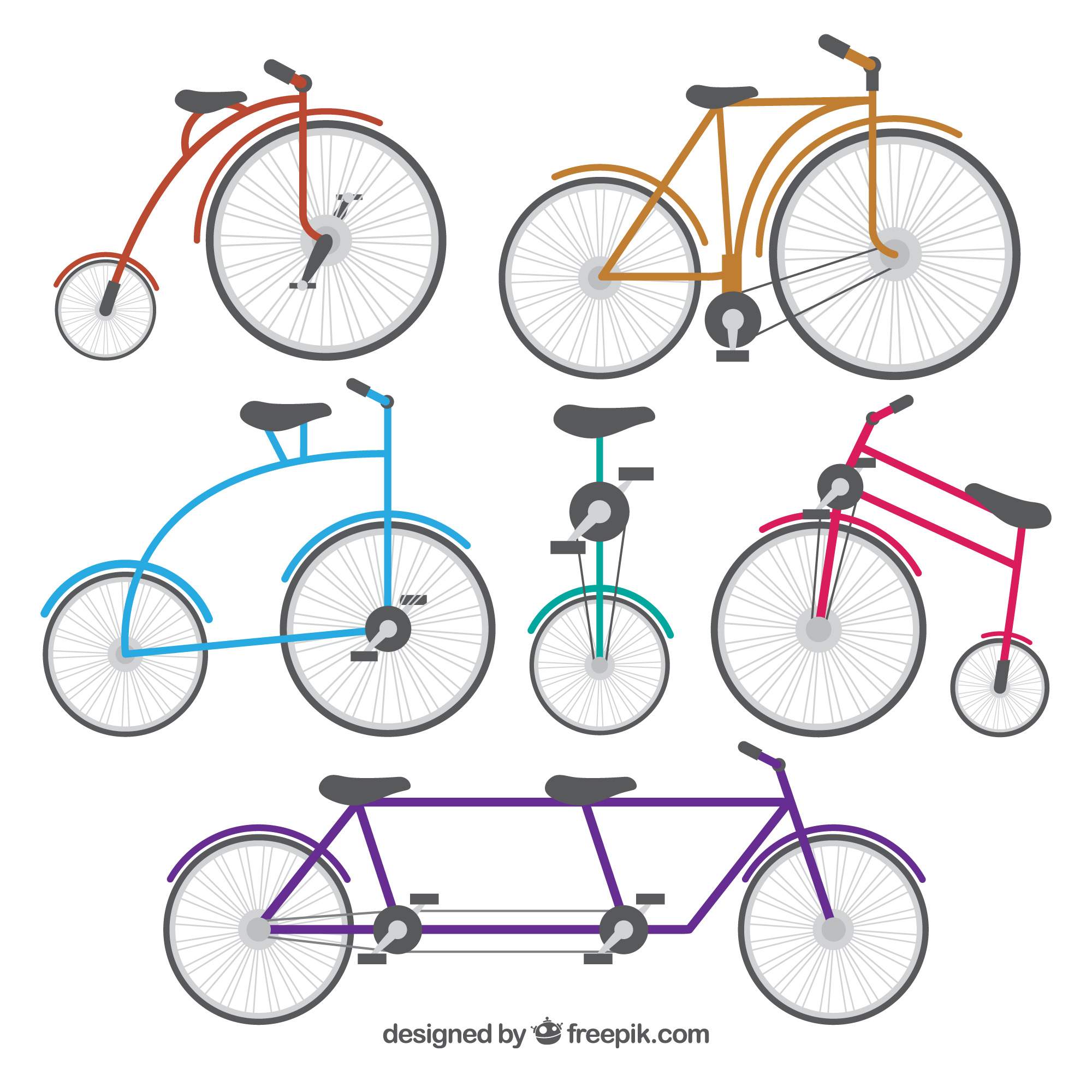 Partners In Medical Education, Inc Copyright 2022
5
GME CYCLES
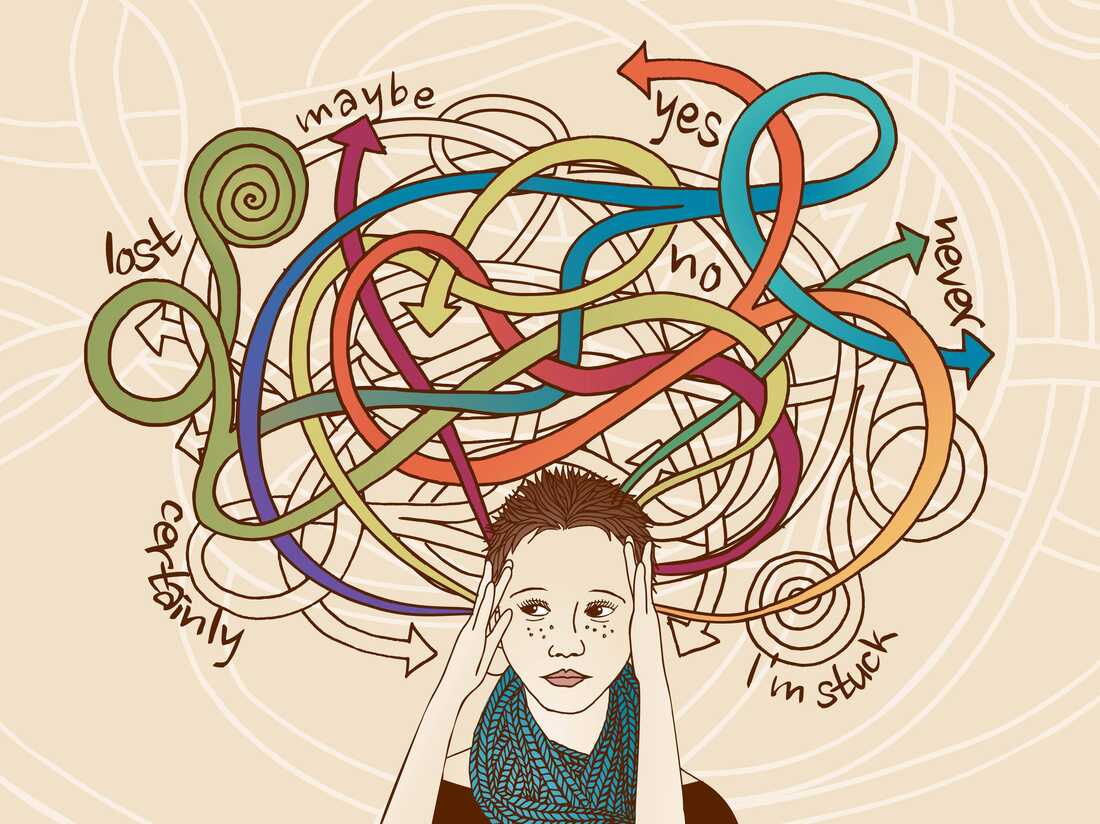 Partners In Medical Education, Inc Copyright 2022
6
Organizational Techniques
Reminders
White Board
Wall Calendar
Color Coding
Working in the future
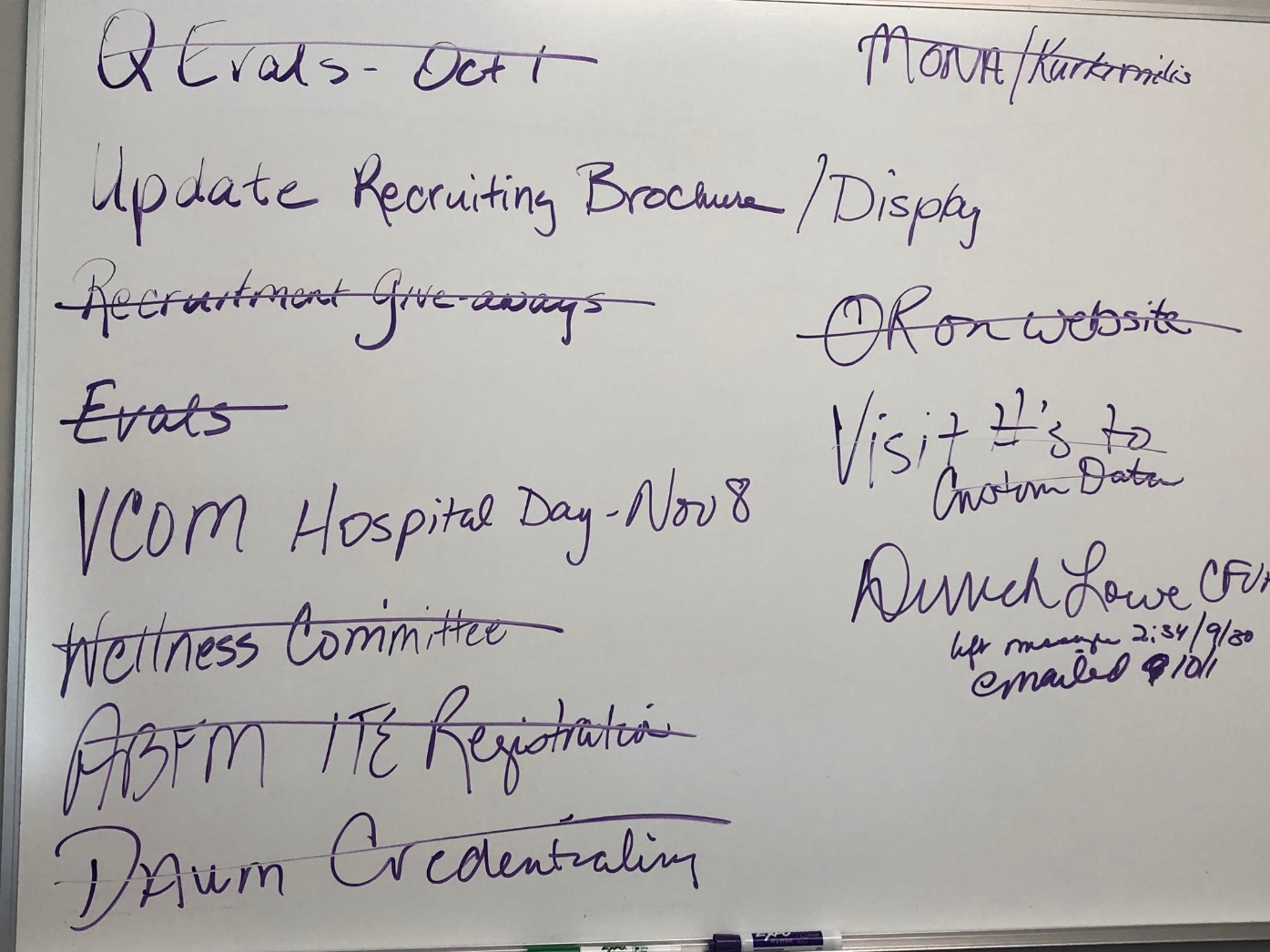 Work with your GME Office, not against them
Partners In Medical Education, Inc Copyright 2022
7
Partners In Medical Education, Inc Copyright 2022
8
Residency Timeline
Disclaimer:  This is a template only.  Adjust per your specialty and your institution.
GMEC Meeting
GMEC Meeting
CCC & Milestones
CCC & Milestones
GMEC Meeting
WebADS Annual Updates
Register for NRMP
ABMS Board Exams
PGY3 Out-Processing
Final Summative w/PD
Certify in ABMS
State Board/ Licensing
Clearance Forms
Optional Exit Interview w/HR
NRMP Rank List Due
Residency Interviews
GMEC Meeting
Match Week
NRMP Opens
Register for Specialty Conf or ACGME
Register for ERAS
Create Block Schedule
PGY-3
ABMS Exam Registration
GME Track /            FREIDA
NRMP and AAMC Fees
ITE
APE
ACGME Program Fee
Bi-Annual Resident Eval of Faculty
In-Training Exam Registration
Chief Elections
IRIS Reports to hospital
Chief Conference
NRMP Quota Change due by 1/31
Graduation Planning
Website/
Recruiting Material Updates
Check matched evals
Resident Contract Renewals
Orientation Planning & Onboarding
Resource Renewals
Bi-Annual Resident Eval of Faculty
Specialty Educational Conference
Research Symposium
Resident & Faculty Eval of Program
Resident Manual/Policy Updates
Move these tasks to the appropriate time per your institution or program:
Orientation Begins
Retreat Planning
Retreat
360 Evals
PEC Meetings
Budget
Graduation
Update Evals and Curriculum per PEC
ONGOING:  License Renewals, class support meetings, Practice Management meetings
Partners In Medical Education, Inc Copyright 2022
9
July  - September
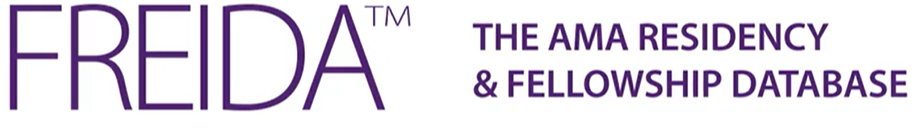 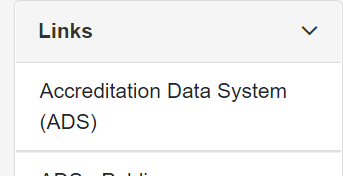 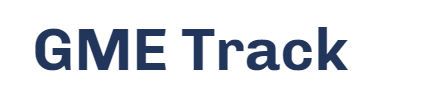 Partners In Medical Education, Inc Copyright 2022
10
Resident Matching Programs
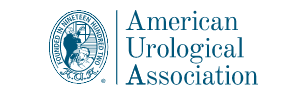 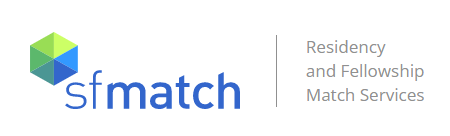 Partners In Medical Education, Inc Copyright 2022
11
Best Practices
PEC meetings = Information for ADS 
Scholarly activity template from the ACGME website
Use ADS print out to track updates

GME Track
Complete by July due date so you are eligible for August FREIDA update

FREIDA
Update program information throughout the year

NRMP
READ the match agreement, policies, code of conduct
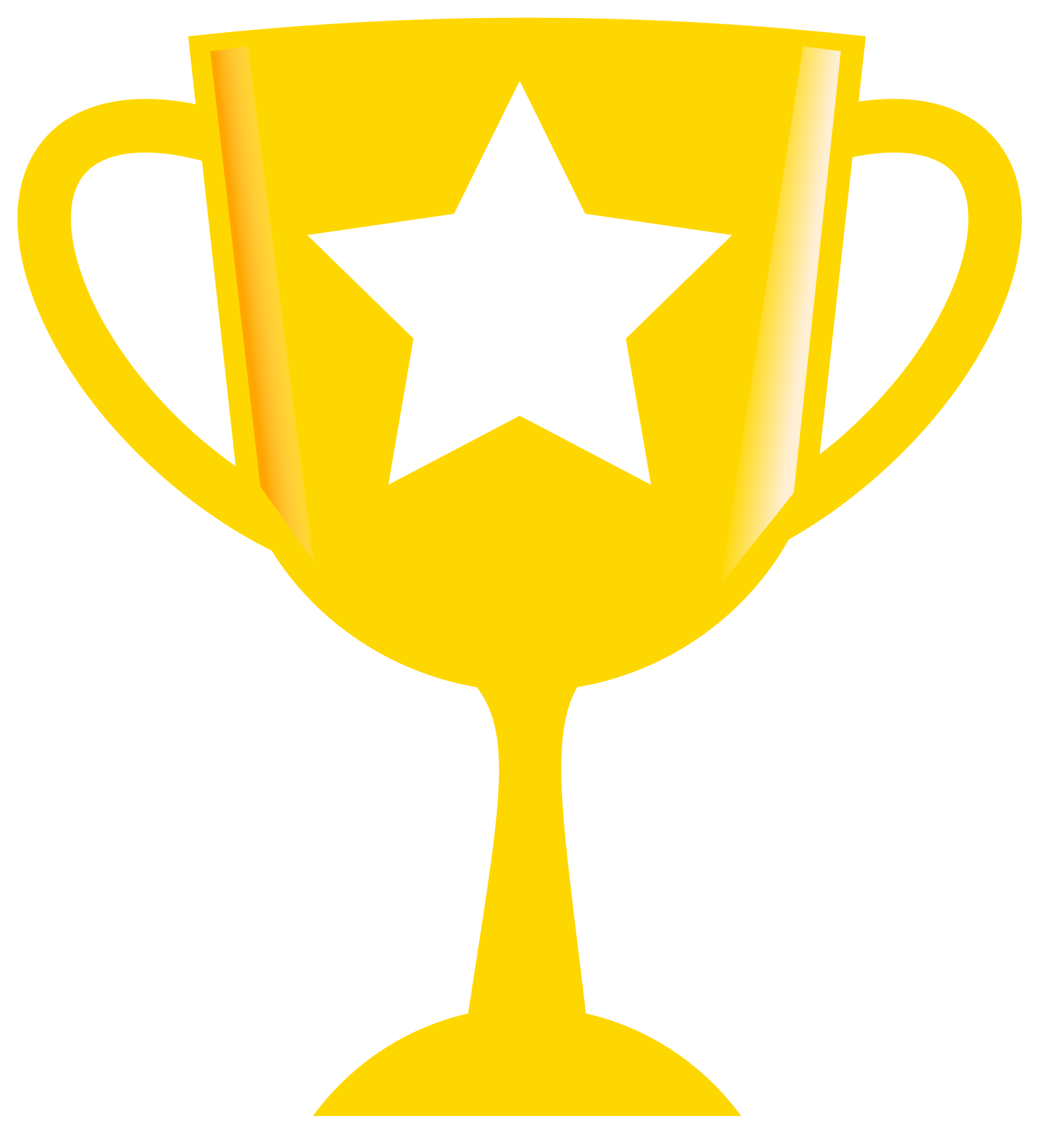 Partners In Medical Education, Inc Copyright 2022
12
October - December
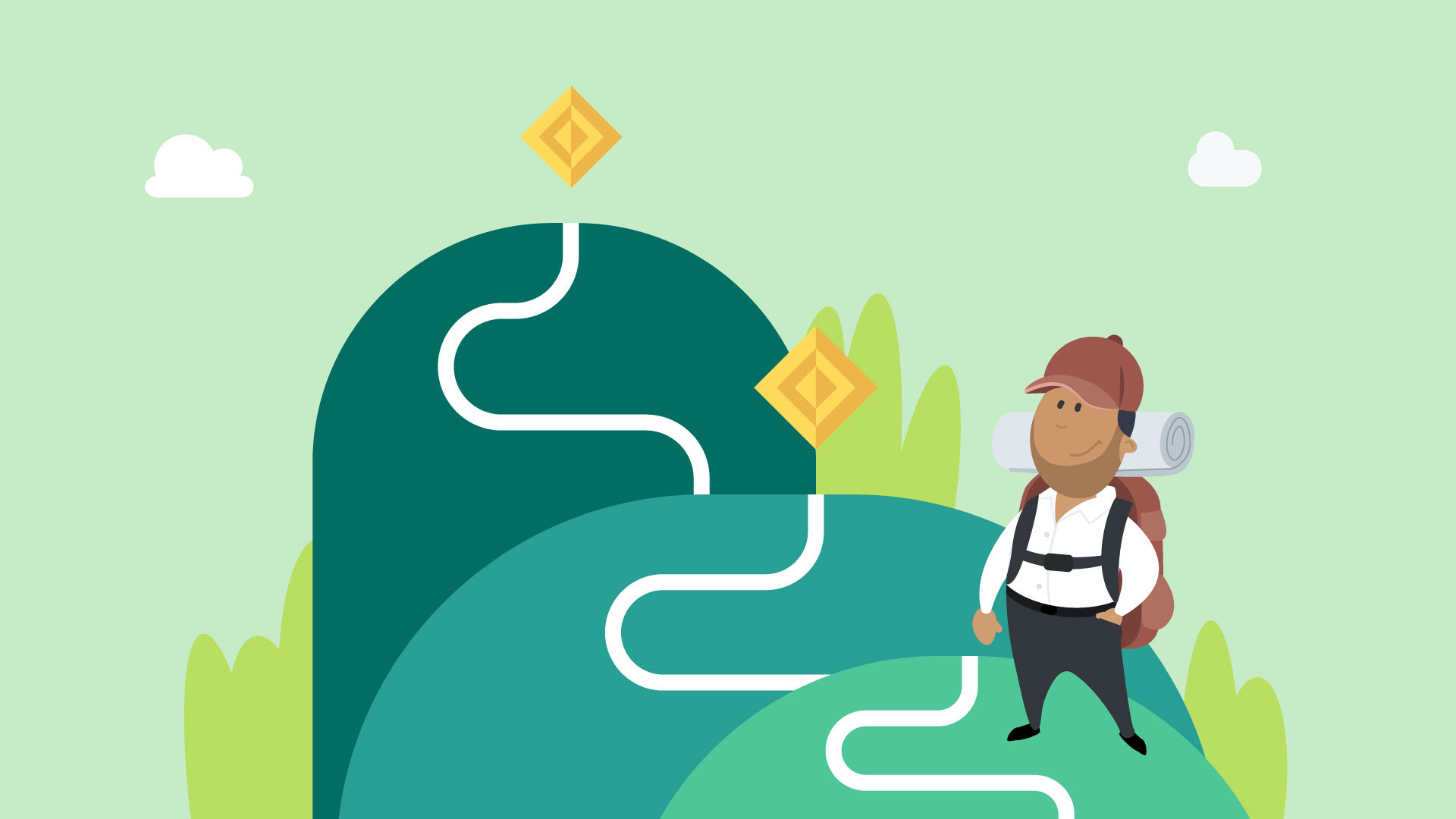 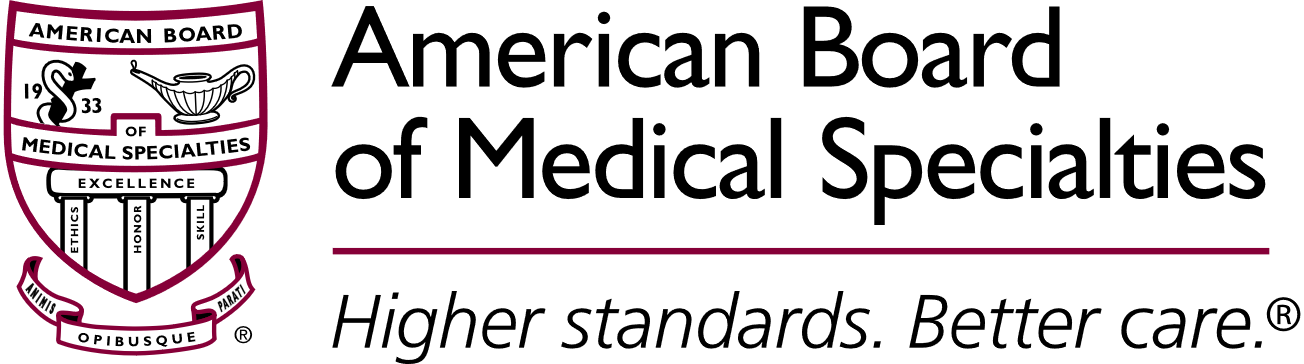 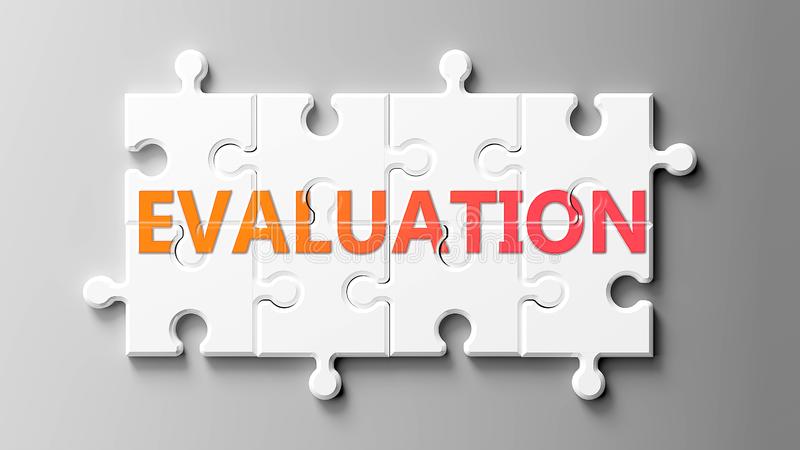 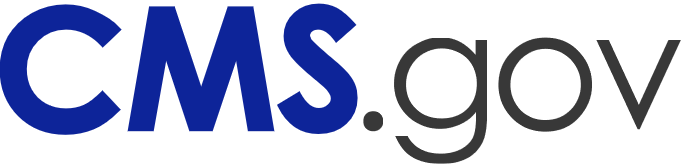 Partners In Medical Education, Inc Copyright 2022
13
Best Practices
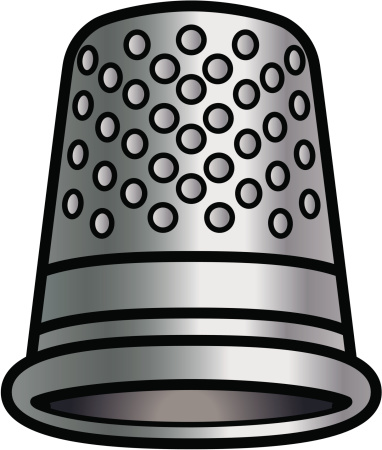 GME Finance and Funding
https://www.acgme.org/globalassets/pdfs/funding-for-graduate-medical-education-5.3.2022.pdf
https://www.cms.gov/Medicare/Medicare-Fee-for-Service-Payment/AcuteInpatientPPS/DGME

Partner’s Passport Webinar
Looking Behind the Curtain of CMS Reporting, Carmela Meyer, MBA, EdD
Partners In Medical Education, Inc Copyright 2022
14
Best Practices
Clinical Competency Committee
make sure members know your residents
smaller committees mean shorter meetings
yes, your PD can be a member
document, document, document!
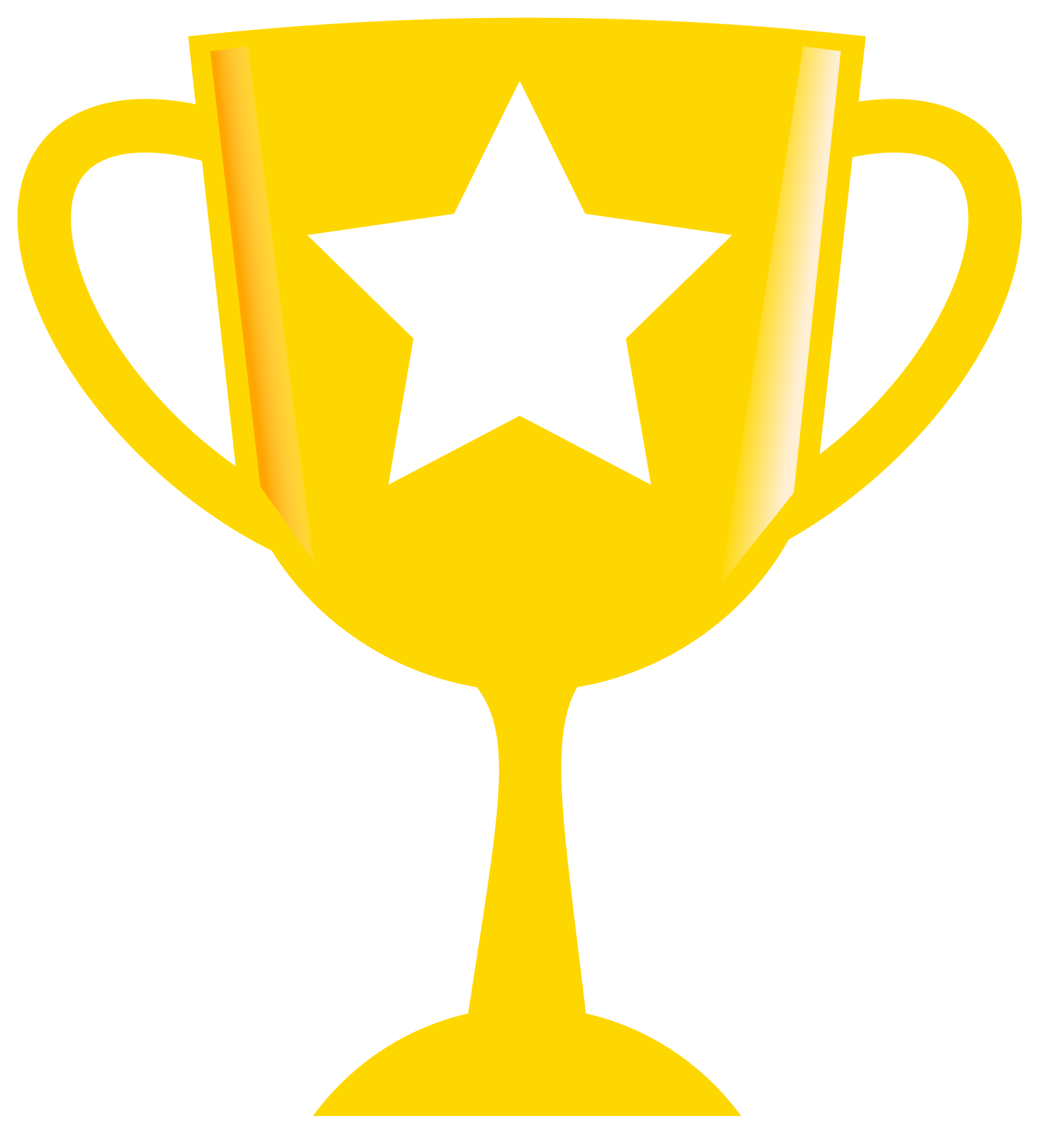 Partners In Medical Education, Inc Copyright 2022
15
Best Practices
Specialty-specific in-training exam
Check your specialty certifying board for deadlines & requirements
Specialty Certifying Exam
Monitor exam requirements/progress
Put deadlines on senior residents’ calendars
Monetary consequences
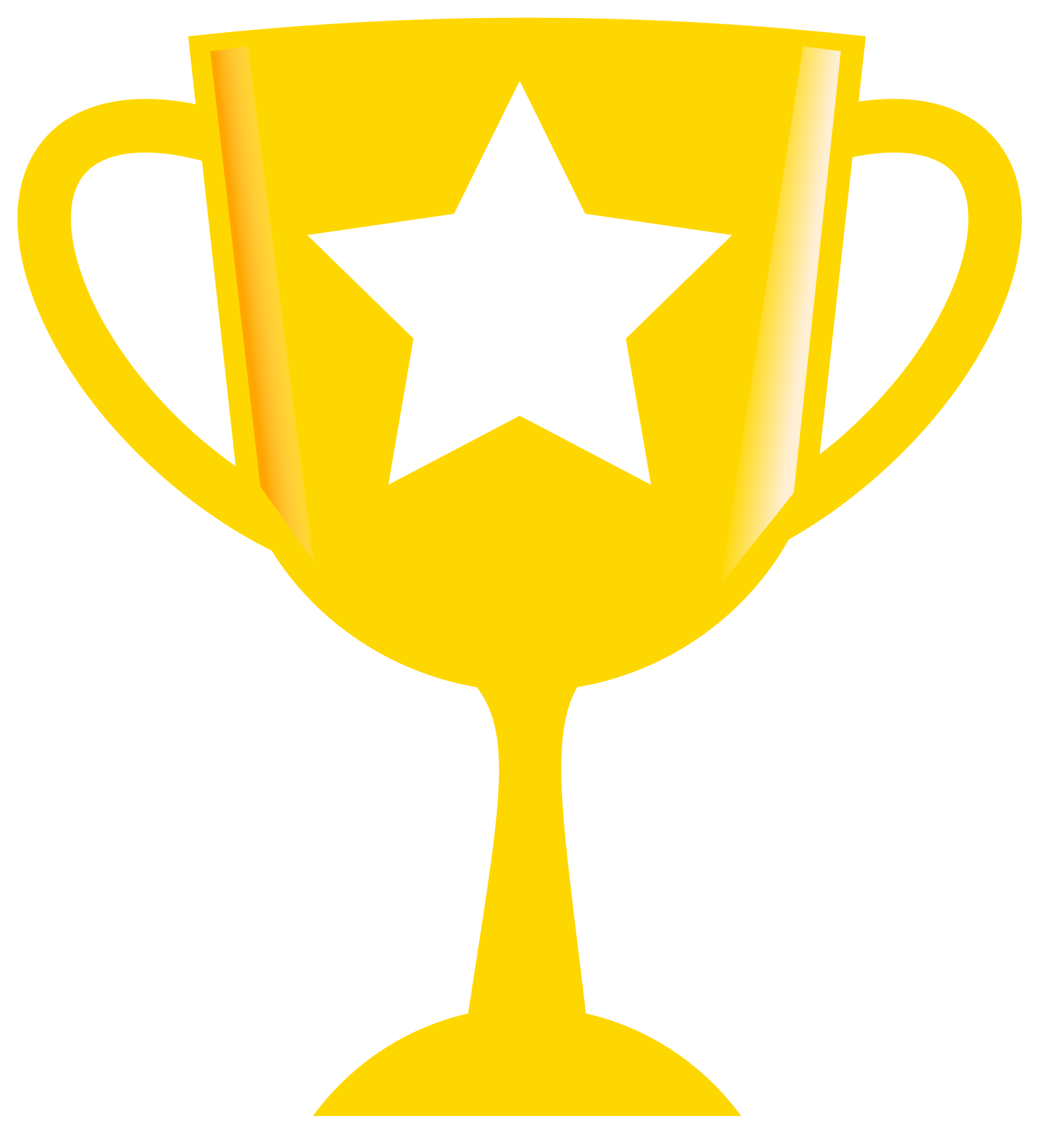 Partners In Medical Education, Inc Copyright 2022
16
Best Practices
Resident Evaluation of Faculty
If residents complete these at the end of each rotation, hold aggregate reports to assure anonymity
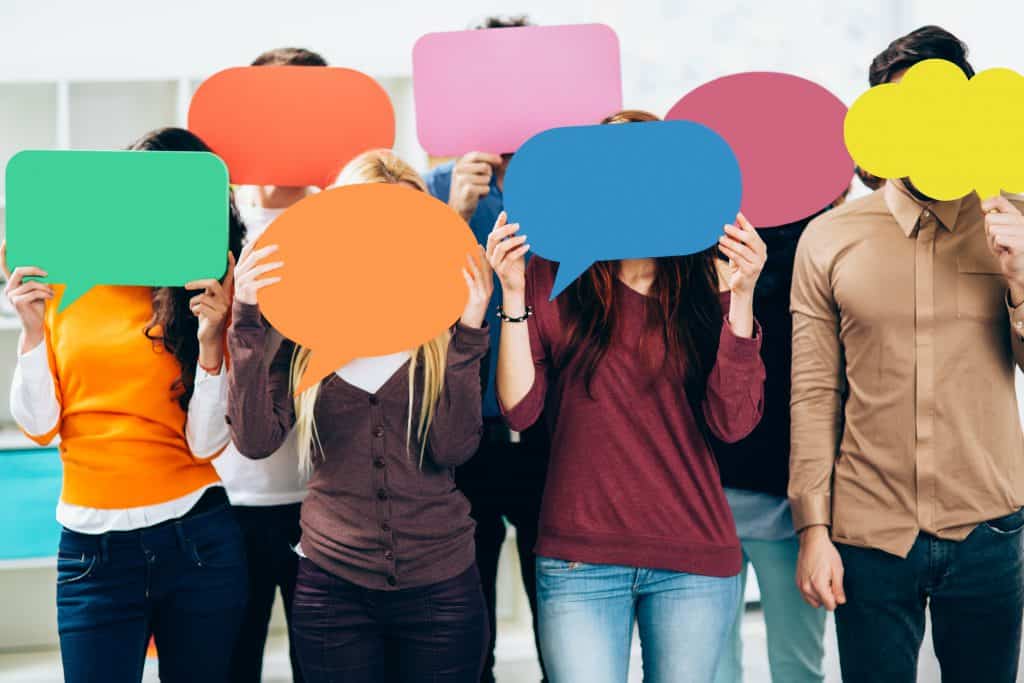 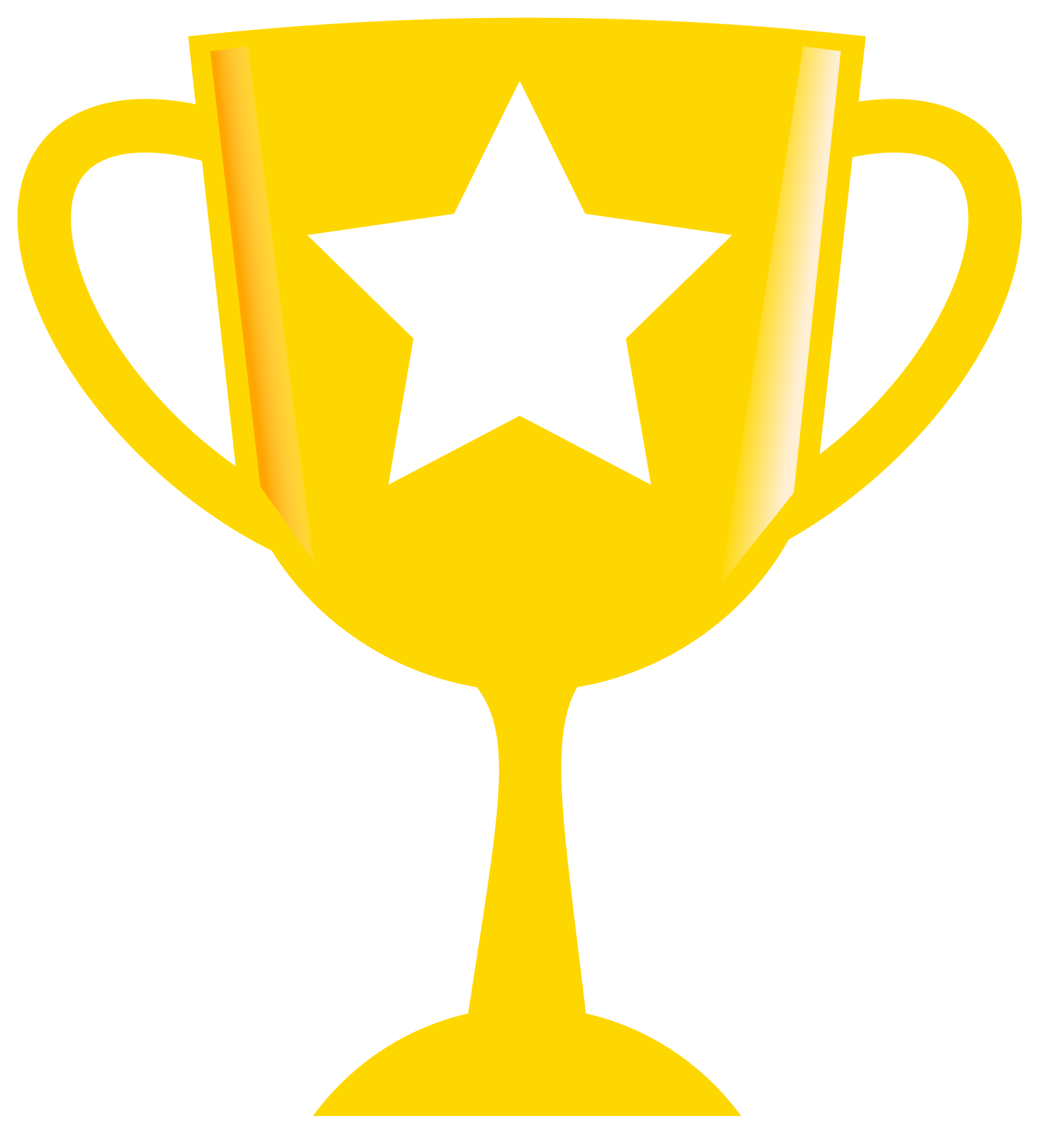 Partners In Medical Education, Inc Copyright 2022
17
October - December
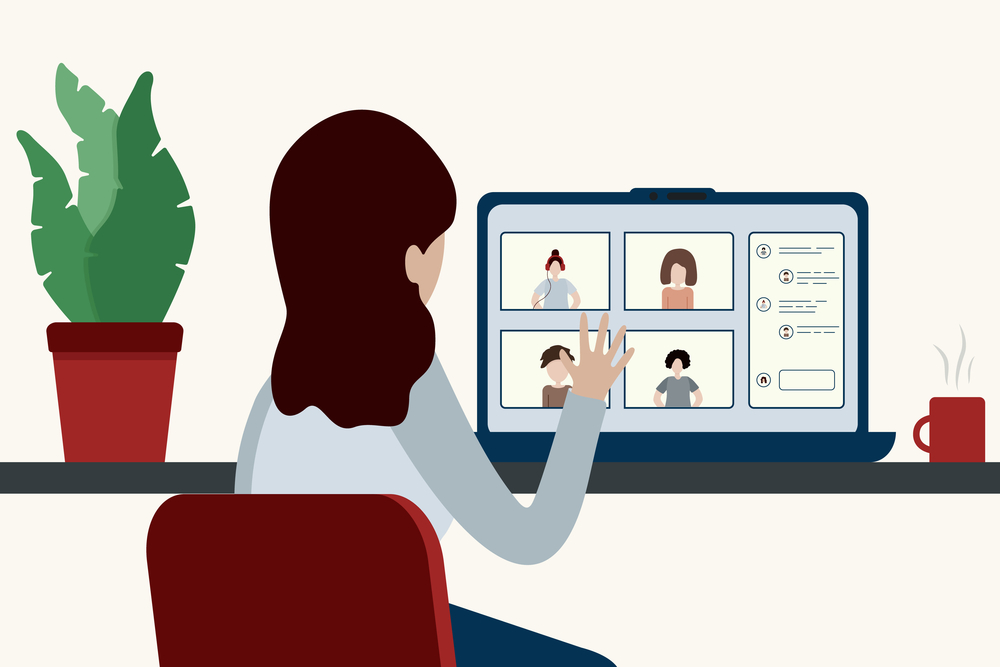 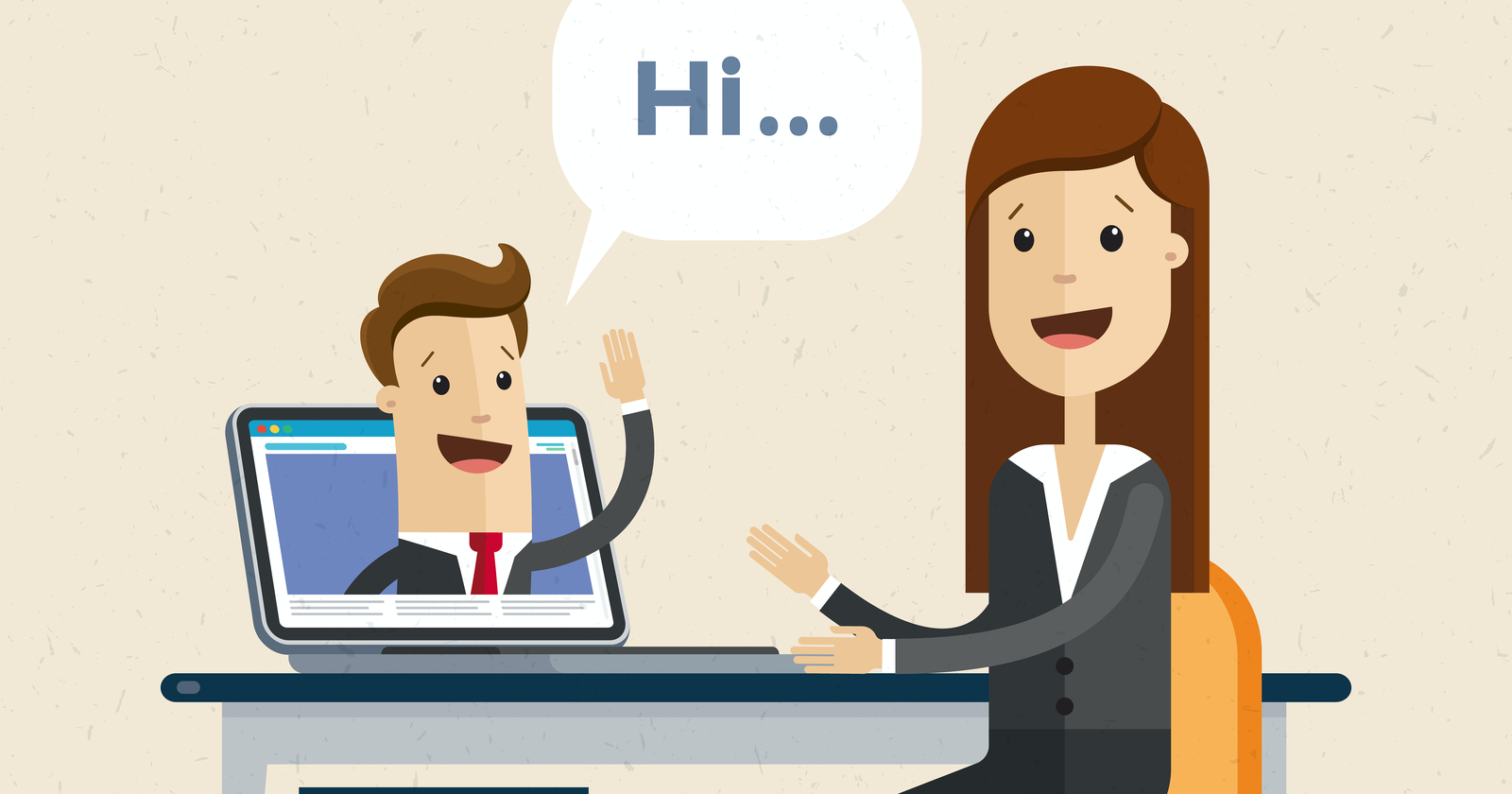 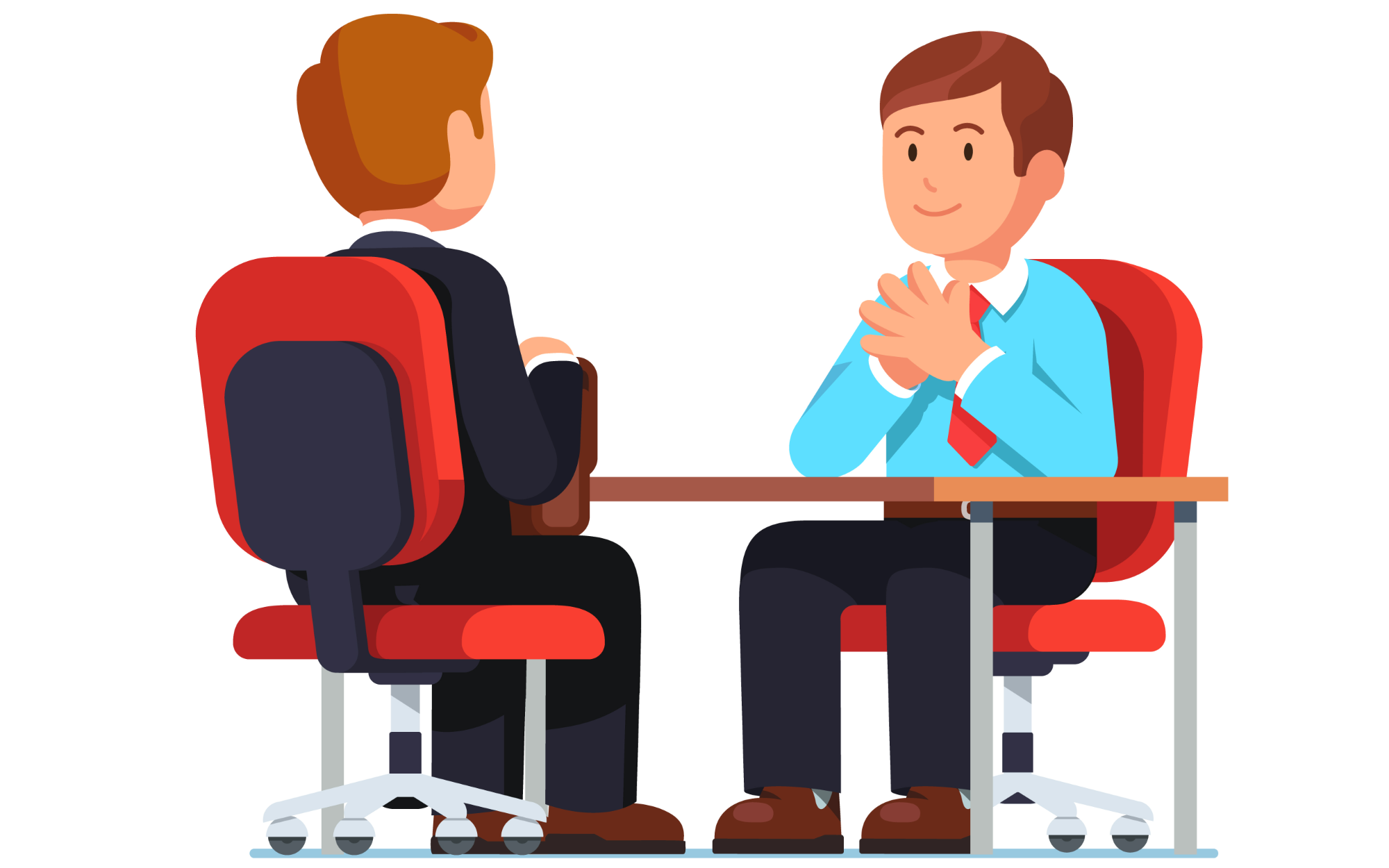 Partners In Medical Education, Inc Copyright 2022
18
Share the Interview Schedule
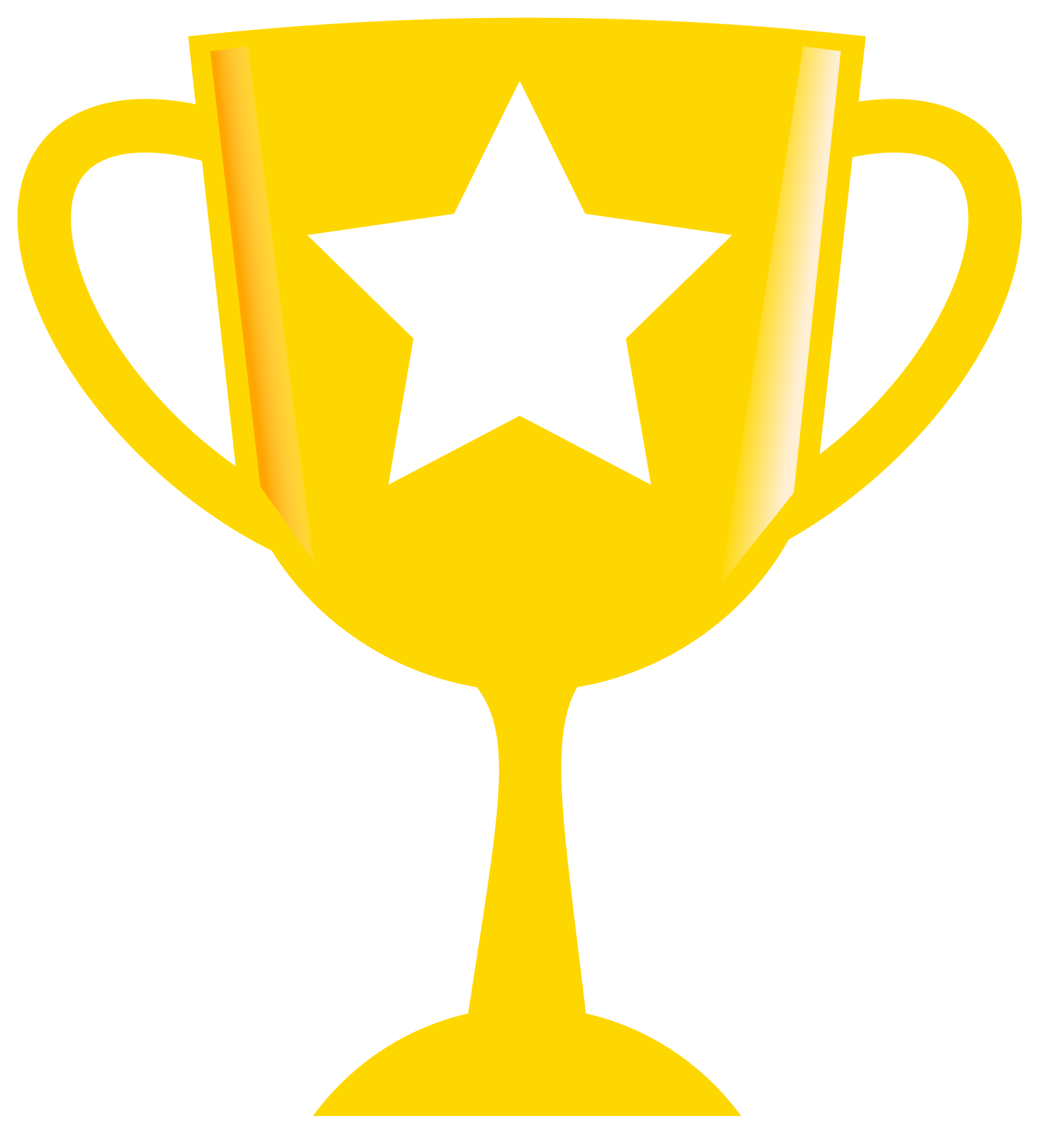 Partners In Medical Education, Inc Copyright 2022
19
January - March
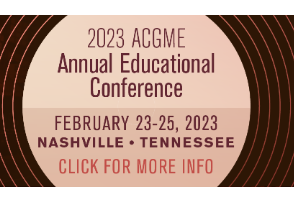 Quota Changes
Rank Order List
Match Day
Contract Renewal
ACGME Annual Conference
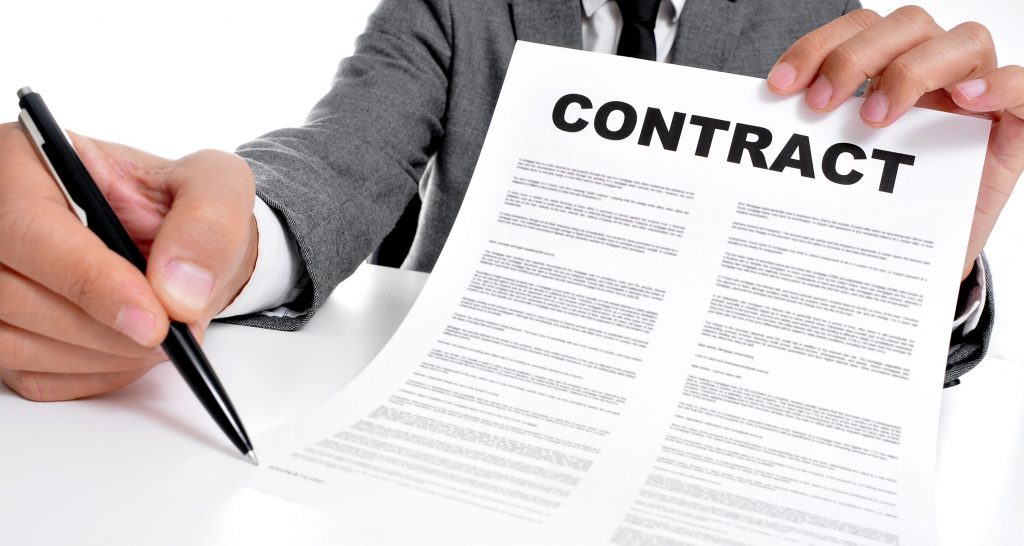 Partners In Medical Education, Inc Copyright 2022
20
Best Practices
Follow NRMP (or other match) deadlines to the tee. There is no grace period. 
Review notes on what worked well and what did not for pre-planning graduation and orientation.
Prepare for any residents that may not receive a contract.  
Know your program policy
Know your institutional policy
Read the due process policy; pay attention to protocol and due dates
ASK FOR HELP!
Partners In Medical Education, Inc Copyright 2022
21
April - June
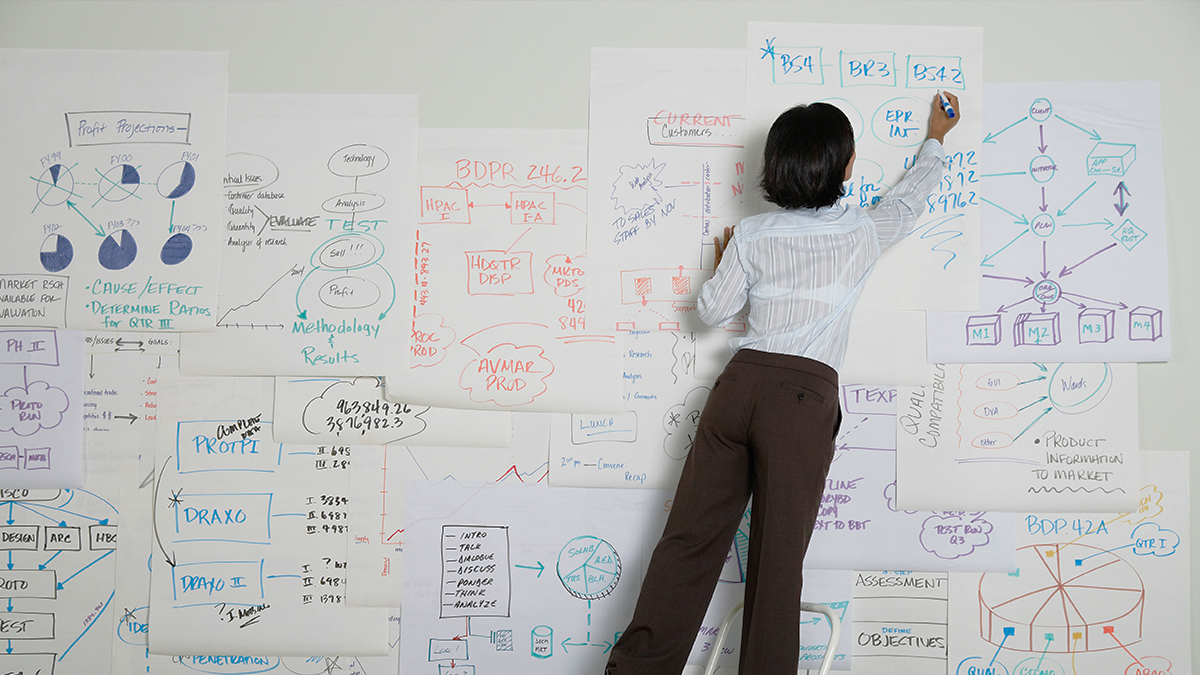 Partners In Medical Education, Inc Copyright 2022
22
April
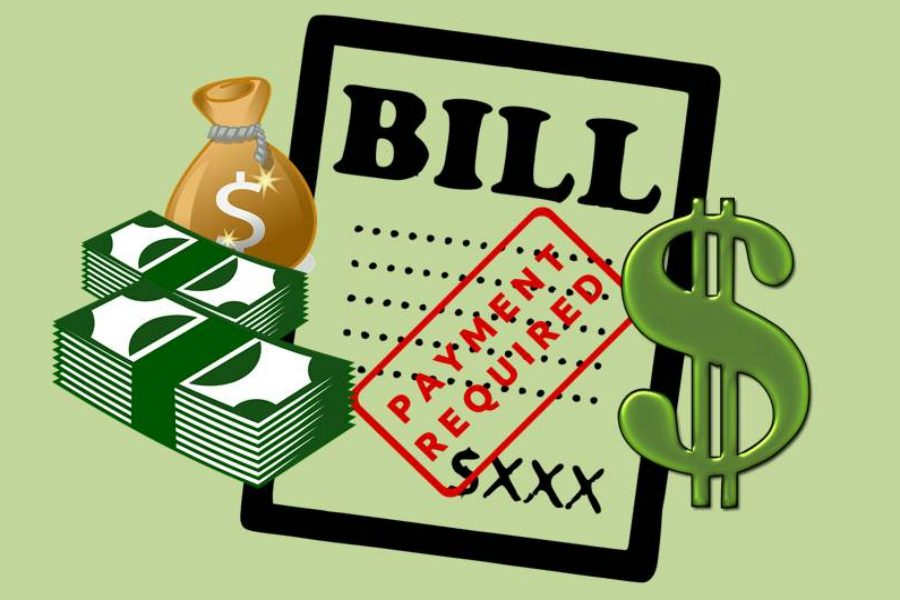 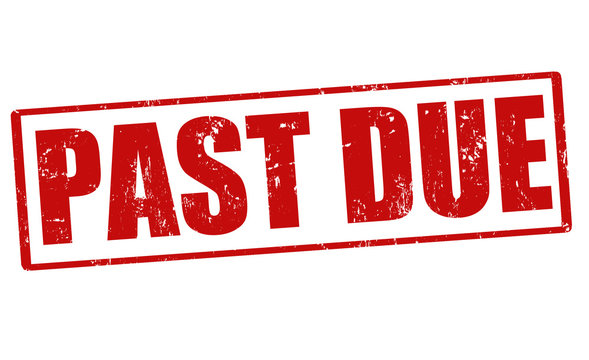 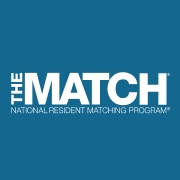 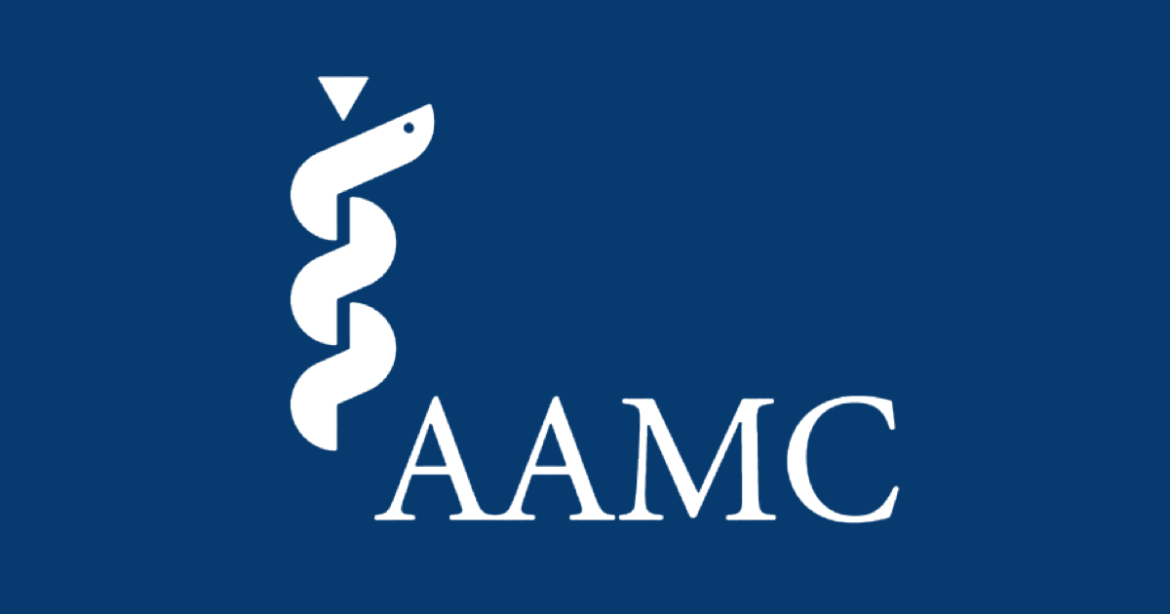 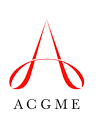 Partners In Medical Education, Inc Copyright 2022
23
Best Practices
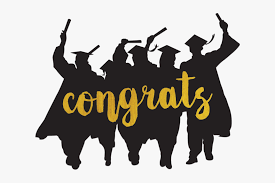 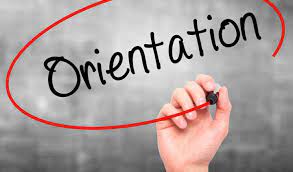 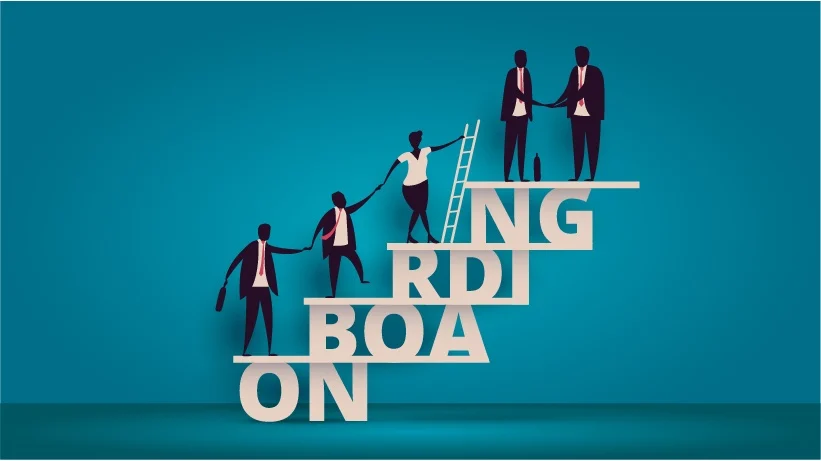 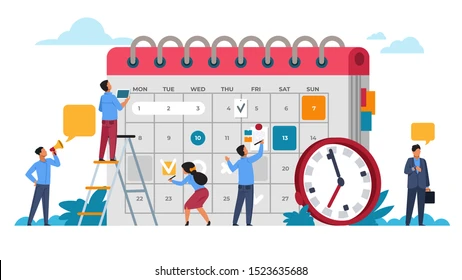 Have a system that works for you!

Team approach (be the Captain)

Be like Santa – make your lists and check them twice!!
Partners In Medical Education, Inc Copyright 2022
24
May
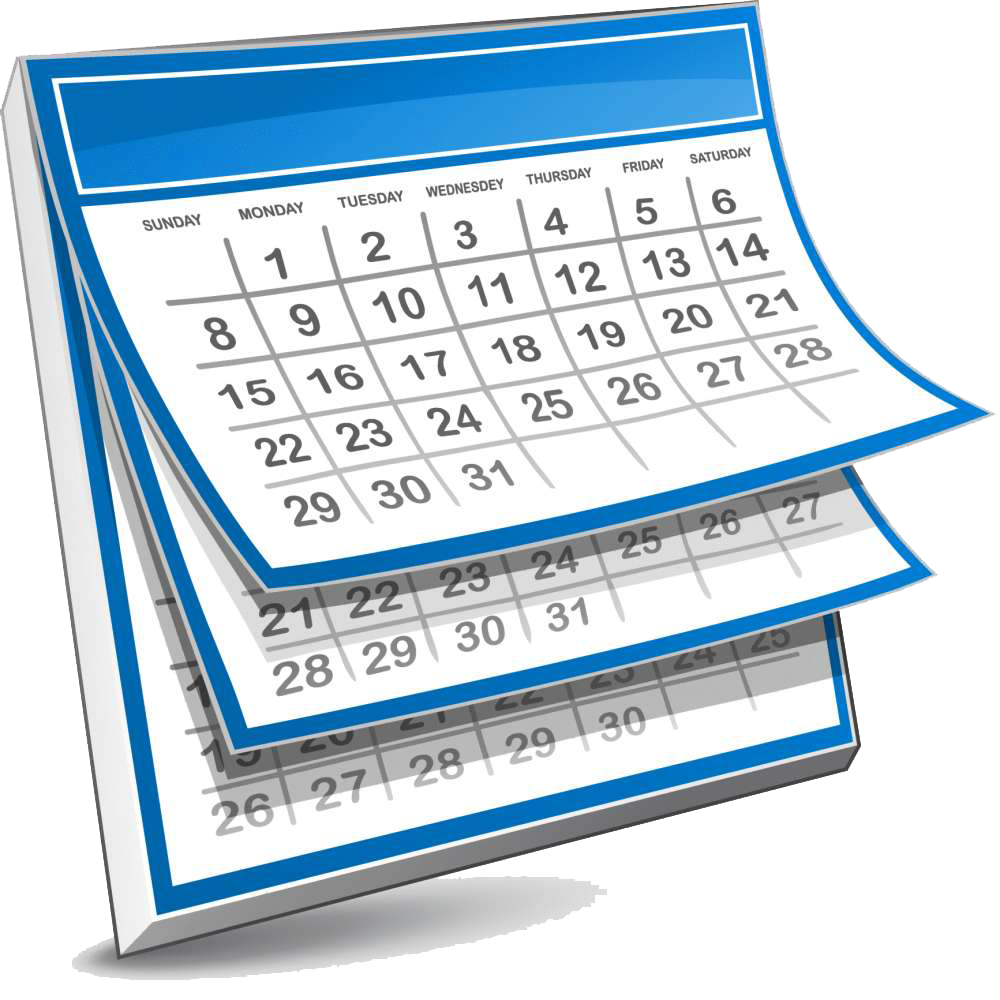 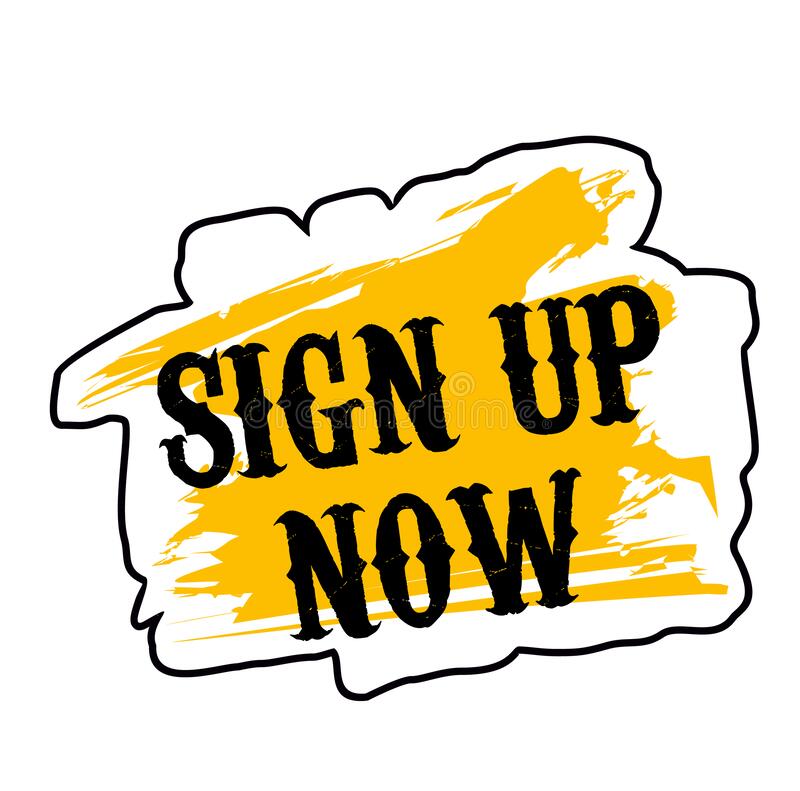 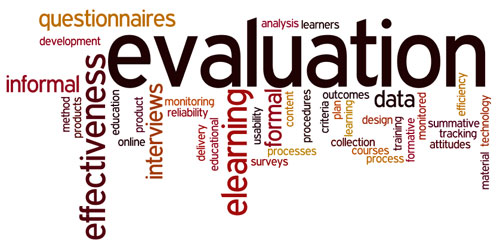 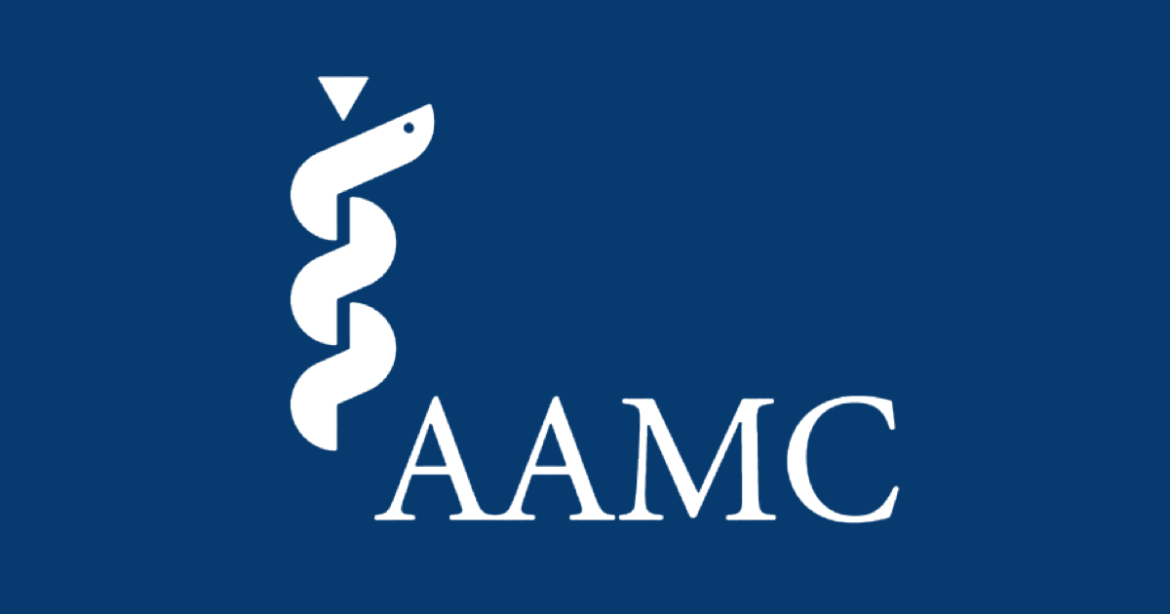 Partners In Medical Education, Inc Copyright 2022
25
June
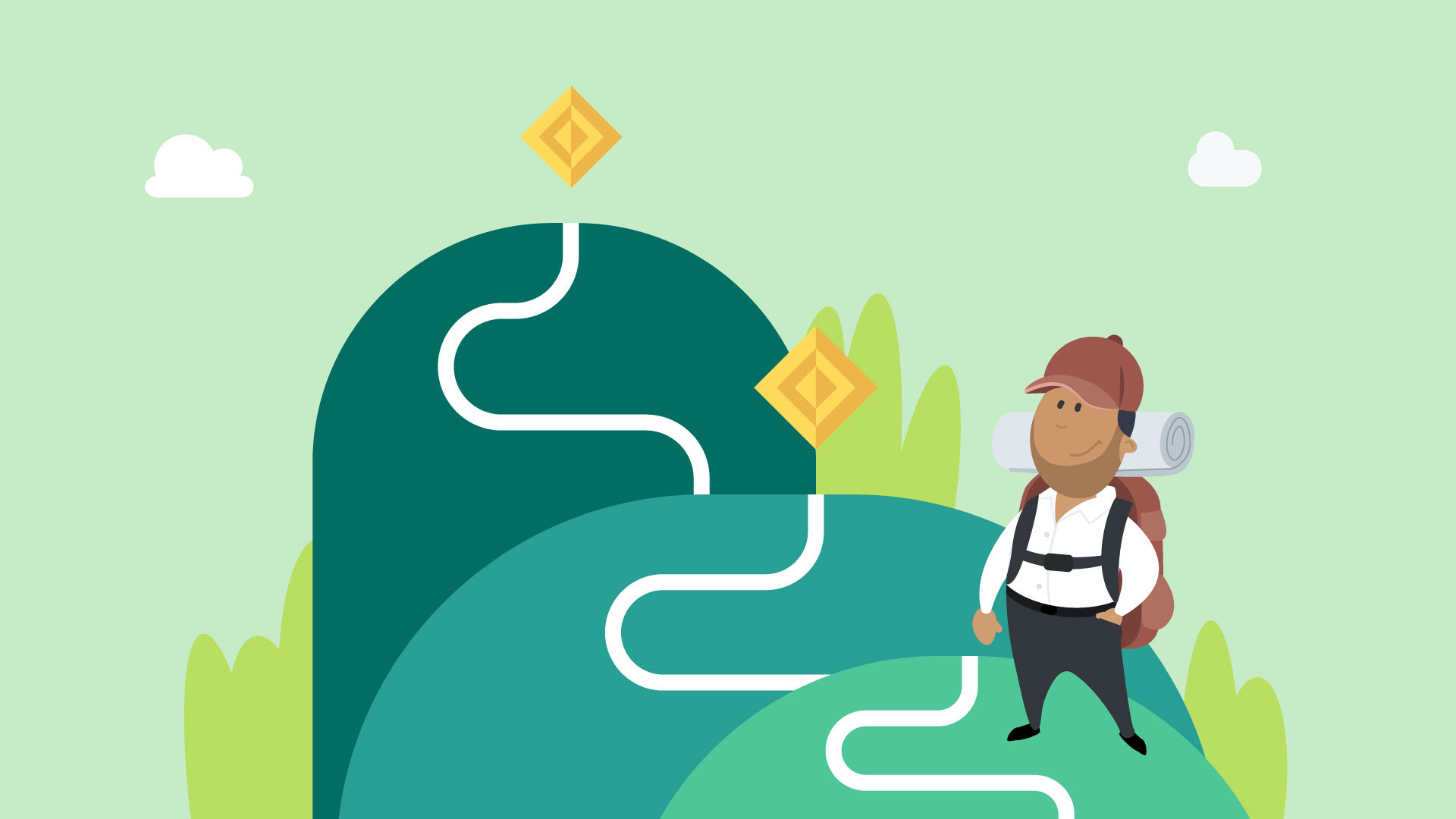 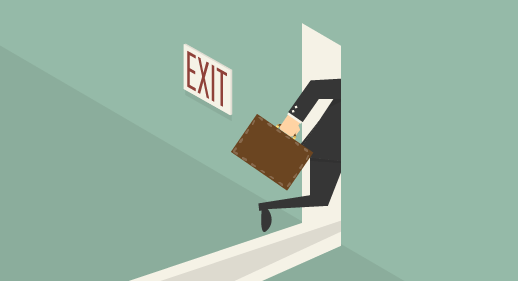 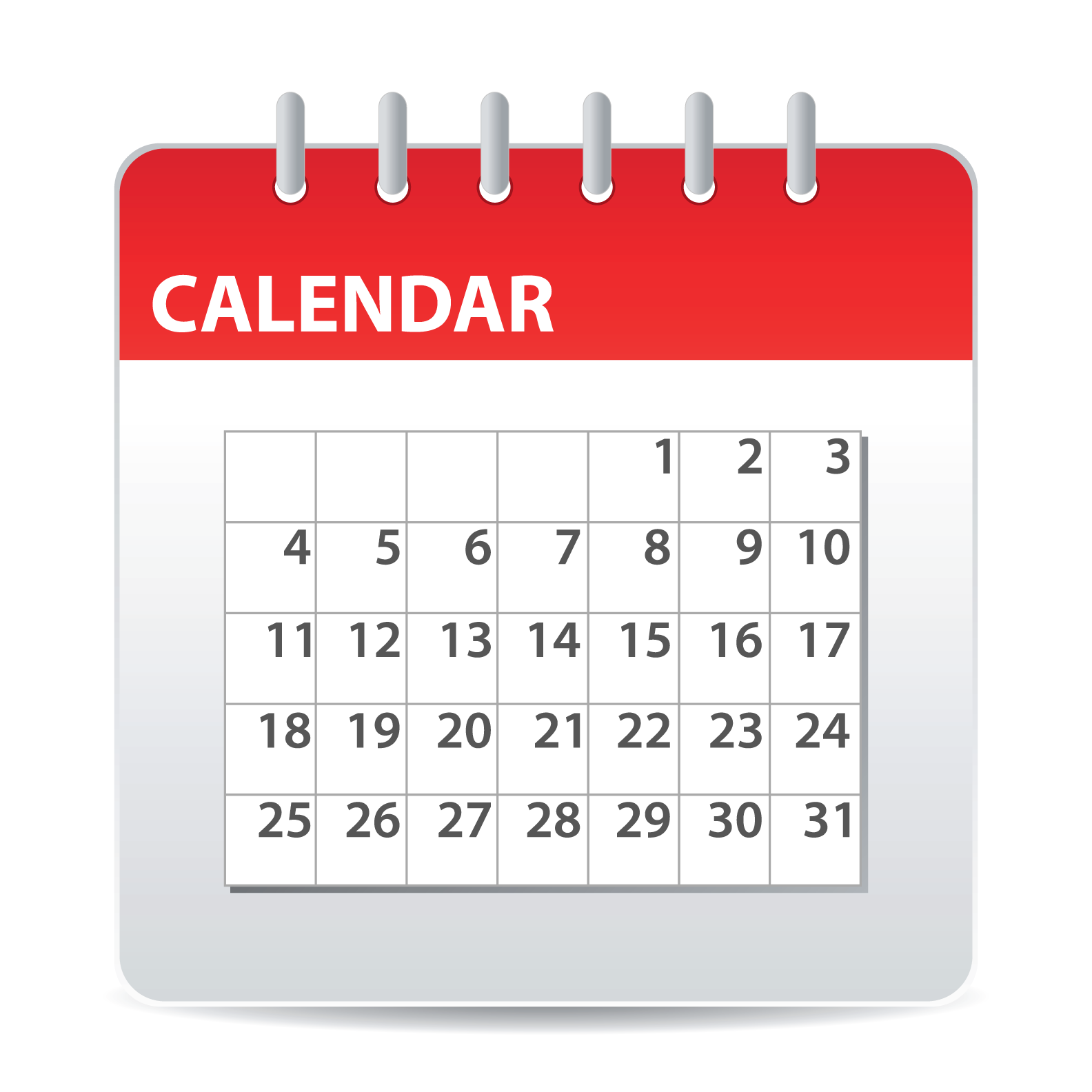 Partners In Medical Education, Inc Copyright 2022
26
Best Practice
Don’t forget to check the language in the current CPR for the Final Summative Eval!!!
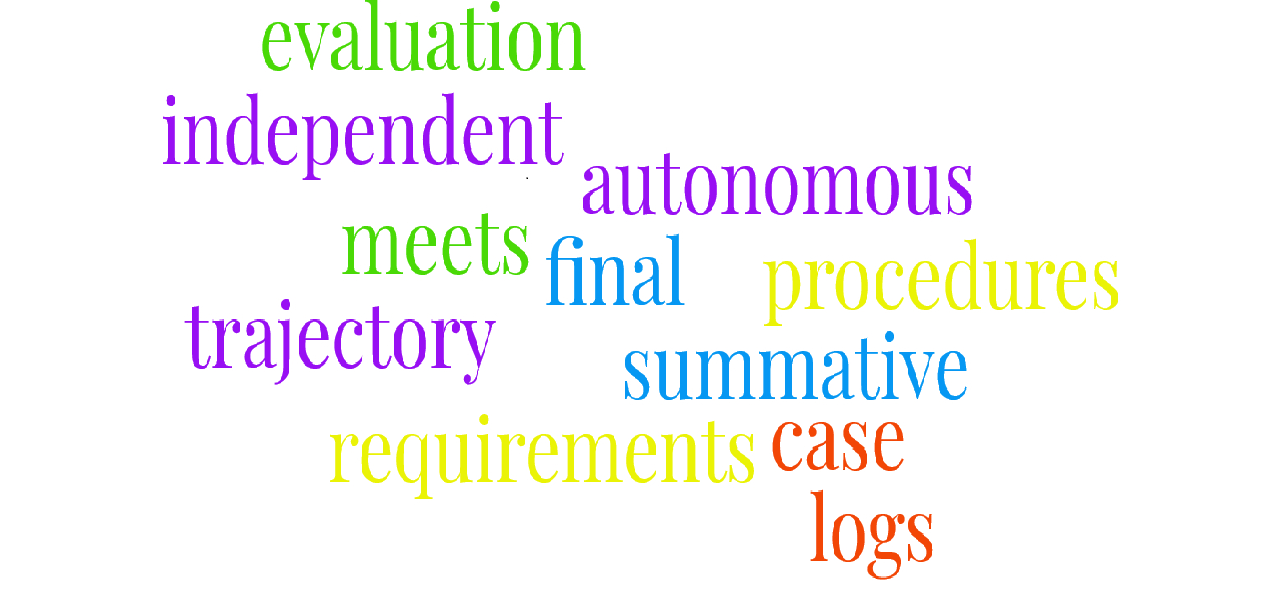 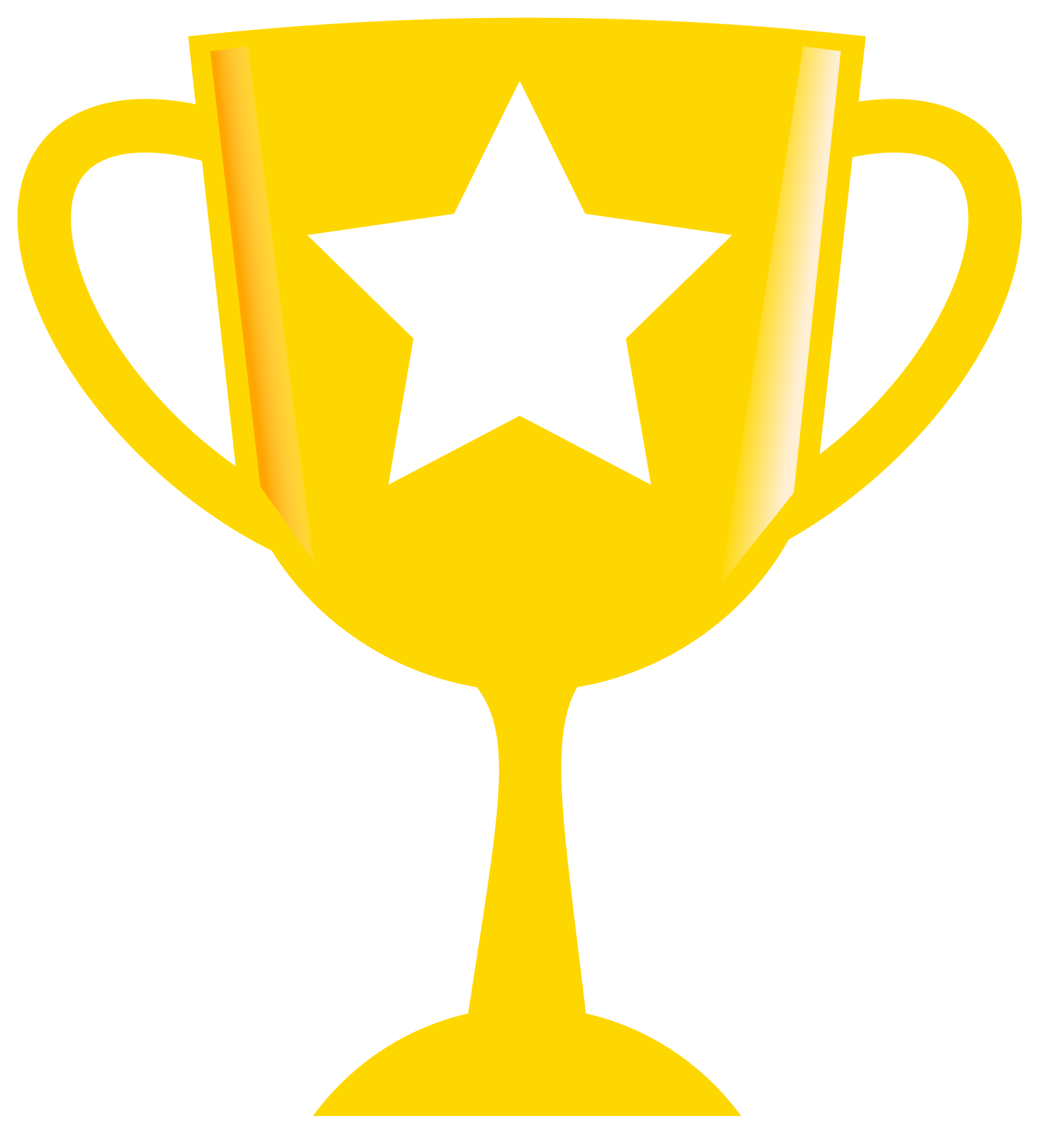 Partners In Medical Education, Inc Copyright 2022
27
Use Your Resources!
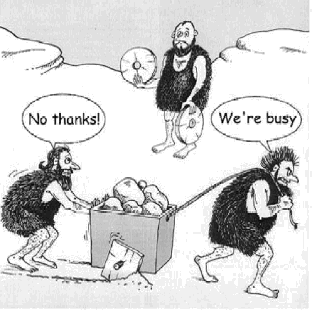 Partners In Medical Education, Inc Copyright 2022
28
Internal Resources
Other Coordinators
Coordinator Meetings
GME Office
DIO
Program Director
Associate Program Director
Chief Residents
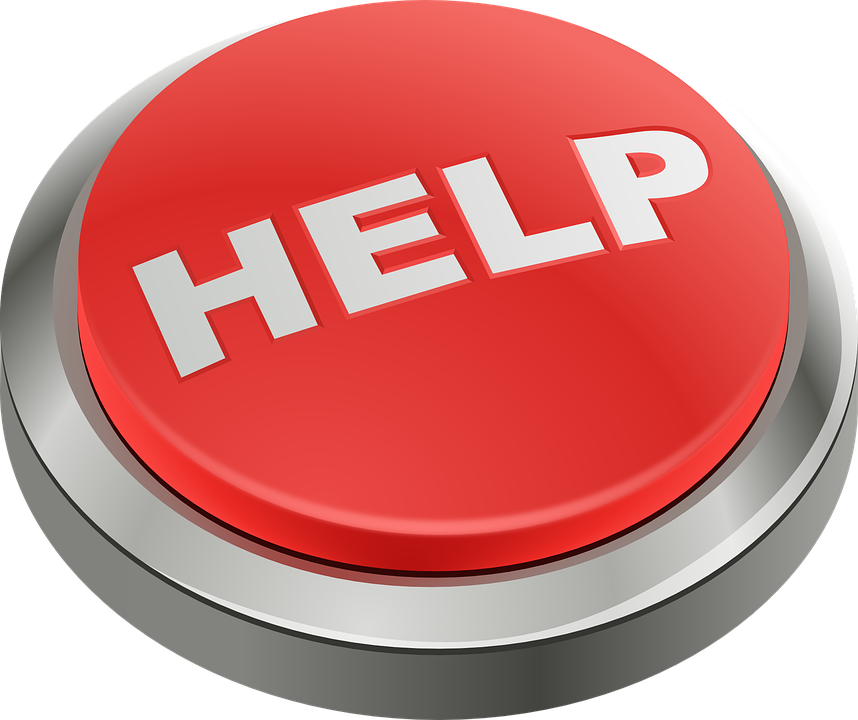 Partners In Medical Education, Inc Copyright 2022
29
Best PracticesPD/PC Relationship
Set regular weekly meetings
          
Discuss upcoming deadlines 
	Identify barriers
	Needed resources

Inform PD of unexpected roadblocks

Communicate!!!
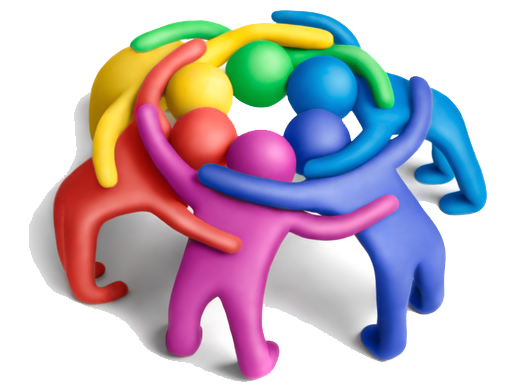 Partners In Medical Education, Inc Copyright 2022
30
External Resources
ACGME Program Director’s Guide to the CPR

ACGME Learn

Partner’s Passport Series

Specialty-Specific Administrator/Coordinator Groups
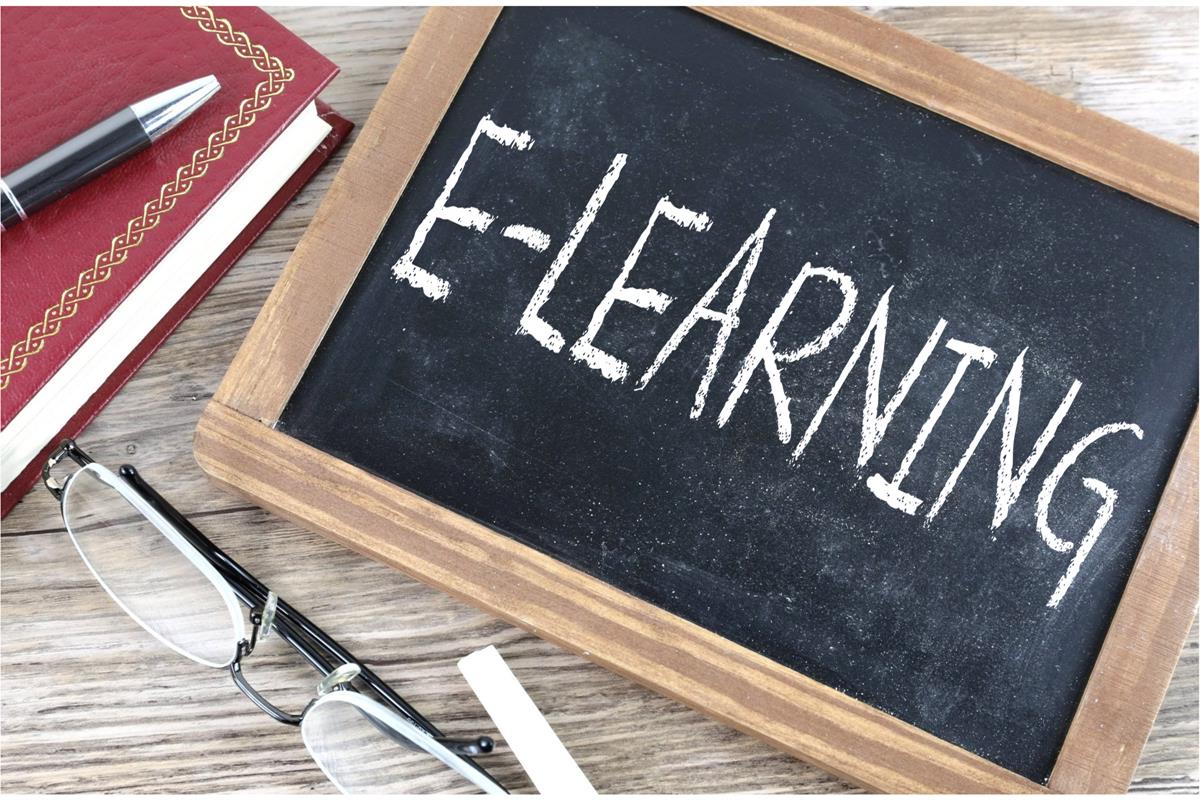 Partners In Medical Education, Inc Copyright 2022
31
Professional Development
ACGME Conference

Specialty-Specific Conferences

AHME Conference

RMS system conference
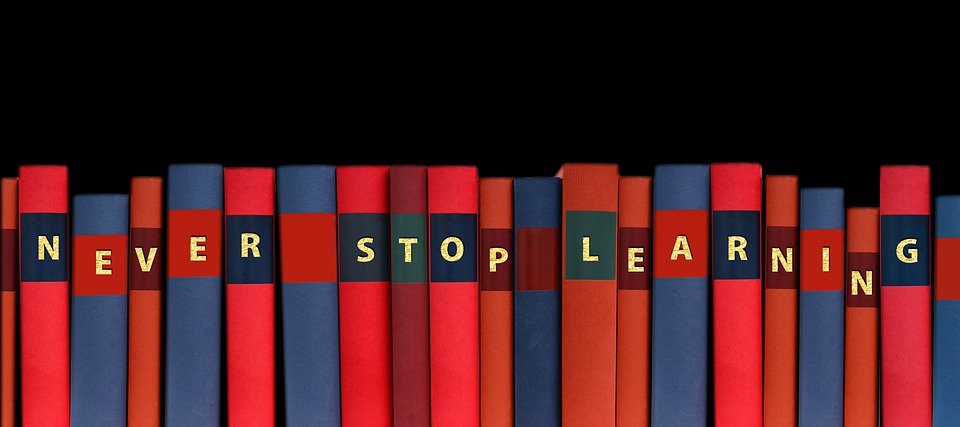 Partners In Medical Education, Inc Copyright 2022
32
Bookmark It!
Program Director’s Guide to the CPR
https://dl.acgme.org/learn/course/the-program-directors-guide-to-the-common-program-requirements-residency-ebook/interactive-handbook/e-book

PD’s Guide to Fellowships
https://fliphtml5.com/iegvn/egfe


ERAS Timeline
https://www.aamc.org/services/eras-institutions/program-staff/timeline


Main Match Timeline
https://www.nrmp.org/match-calendars/master-calendar/
Partners In Medical Education, Inc Copyright 2022
33
Q & A
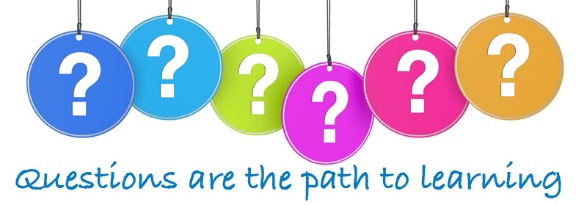 Partners In Medical Education, Inc Copyright 2022
34
Upcoming Live Webinar

Sponsoring Institution 2025: 2022 Check-up
Thursday, October 6, 2022

Site Visit Are Coming!
Thursday, October 20, 2022

GME Educational Program Design II
Thursday, November 3, 2022

Lights, Camera…Zoom!
Thursday, November 17, 2022

Meet the Experts – Fall Freebie
Tuesday, November 29, 2022

Motivating Faculty to Mentor & Do Research
Thursday, December 8, 2022
Latest On-Demand Webinars
Wellness is a Team Sport

Looking Behind the Curtain at CMS Reporting

ADS 2022: Part II

Scholarly Activity – Starting the Year Off Right

JEDI Warriors in GME: Guardians of Justice, Equity, Diversity, and Inclusion

ACGME Complaint Letter: Now What?

Here We Grow Again – And With Our Community

The ABCs of GMEC: Part II

ADS 2022: Part I

Ask Partners – Spring Freebie

Getting to the Next Stage – Program Improvement II
Faculty Development Series
15 Minutes to Effective Feedback
Toolbox for Teaching Millennials

Taking Supervision to the Next Level
Contact us today to learn how our Educational
Passports can save you time & money! 
724-864-7320
www.PartnersInMedEd.com
Presented by Partners in Medical Education, Inc. 2022
35
35
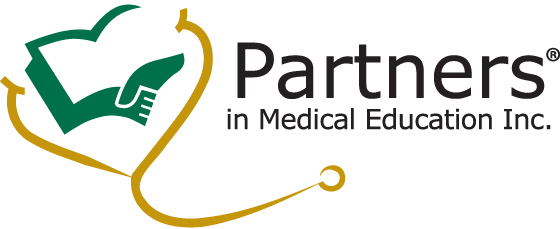 Partners in Medical Education, Inc. provides comprehensive consulting services to the GME community.  
Partners in Medical Education
724-864-7320  |  info@PartnersInMedEd.com

 Cheryl Haynes, BA
Cheryl@partnersinmeded.com

Christine Redovan, MBA,MLS
Christine@partnersinmeded.com

www.PartnersInMedEd.com
Partners In Medical Education, Inc Copyright 2022
36